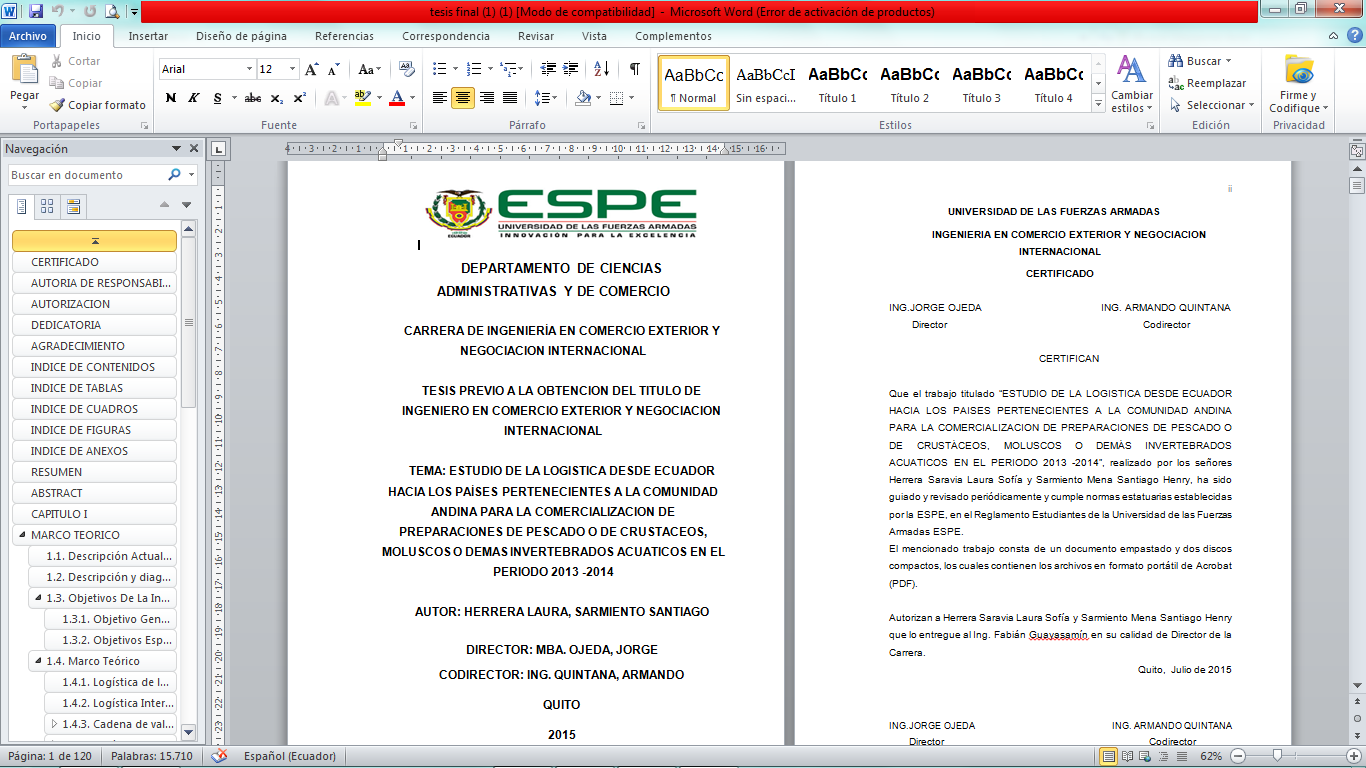 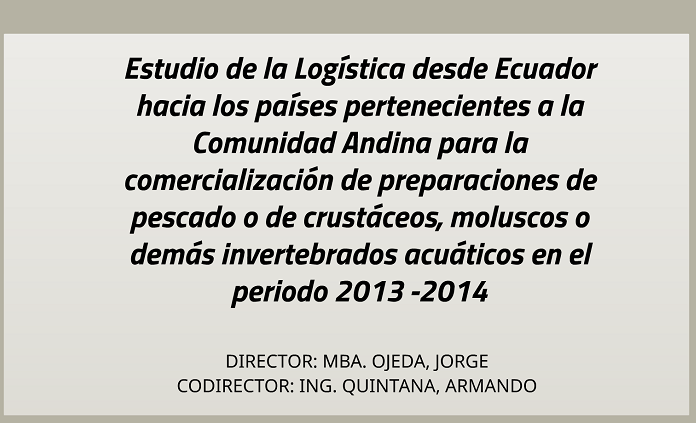 AUTORES: HERRERA SARAVIA, LAURA SOFÍA
 	SARMIENTO MENA, SANTIAGO HENRY
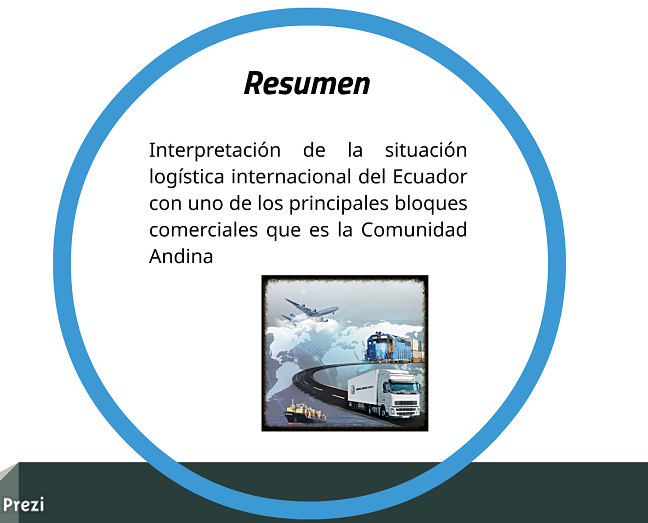 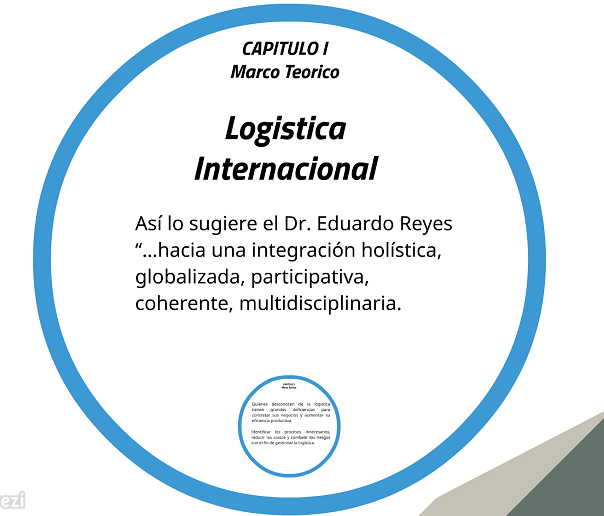 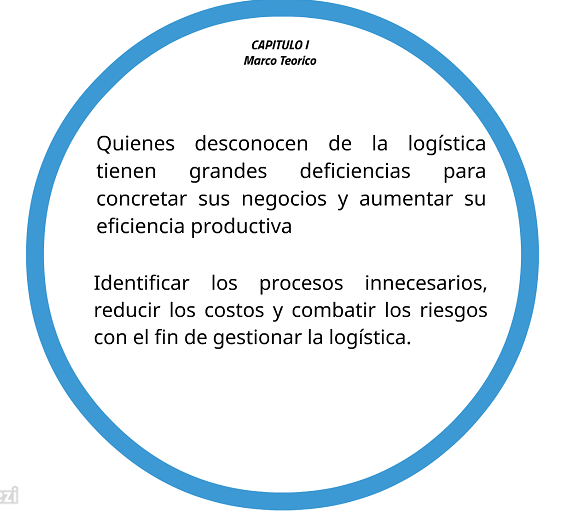 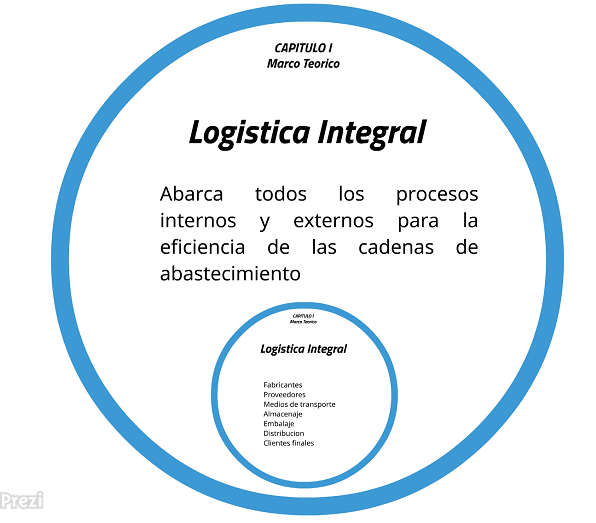 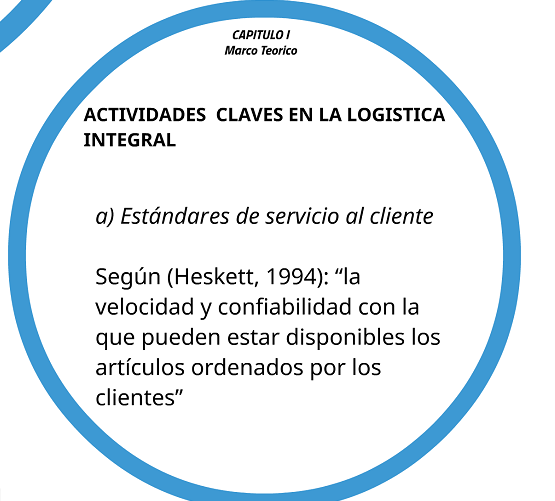 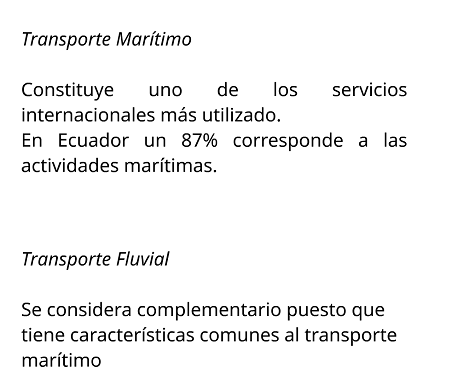 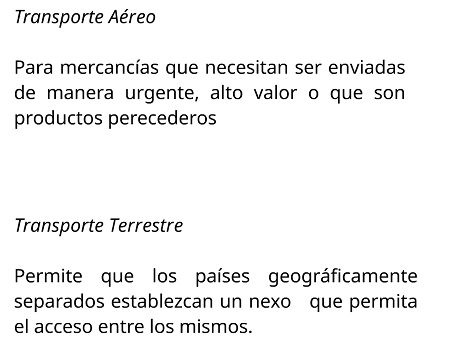 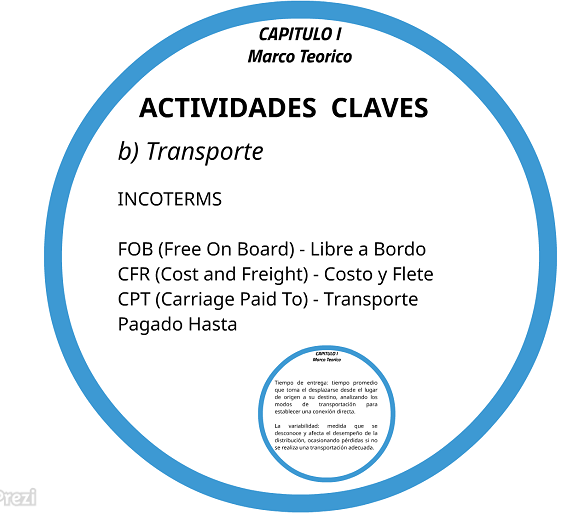 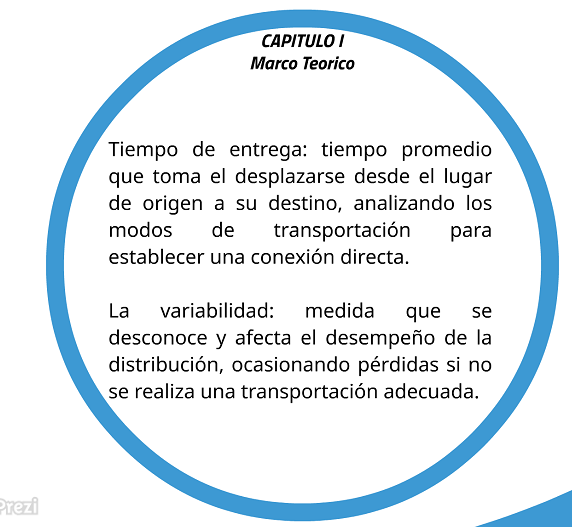 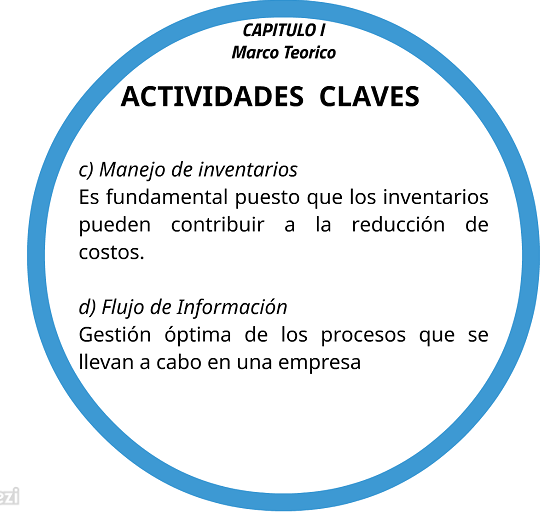 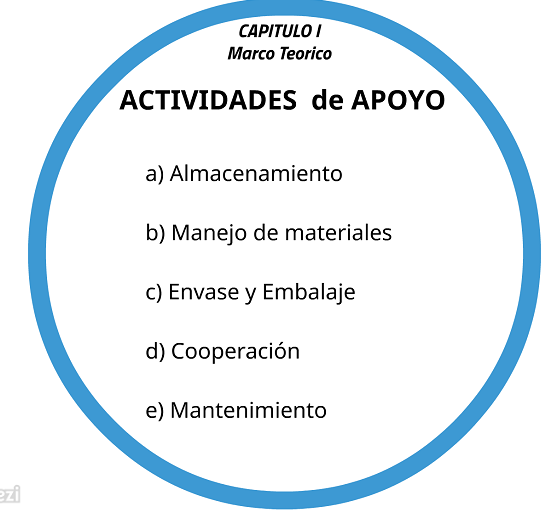 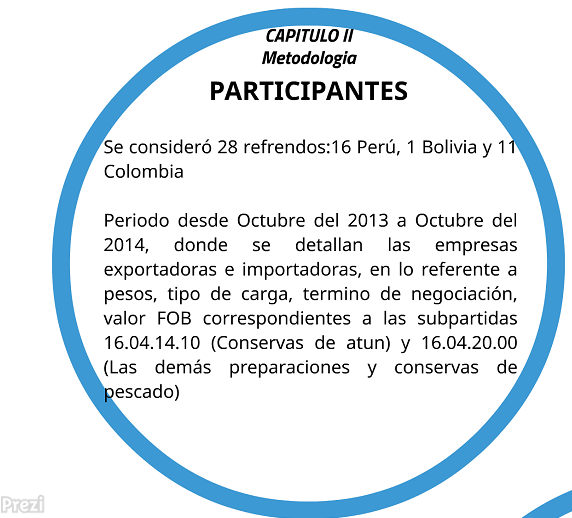 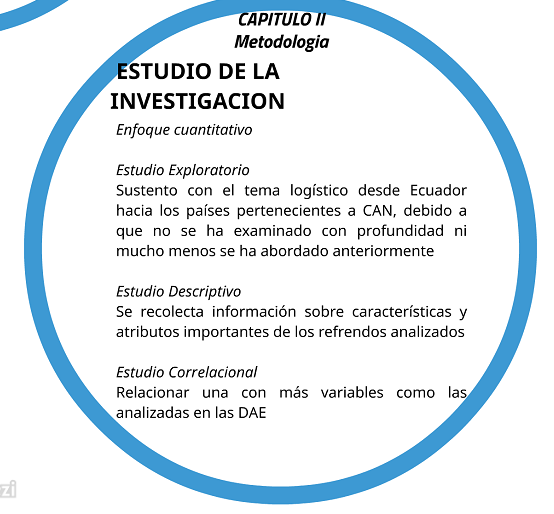 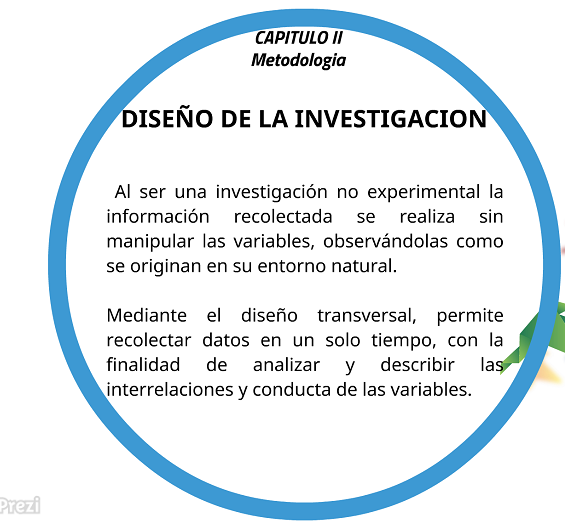 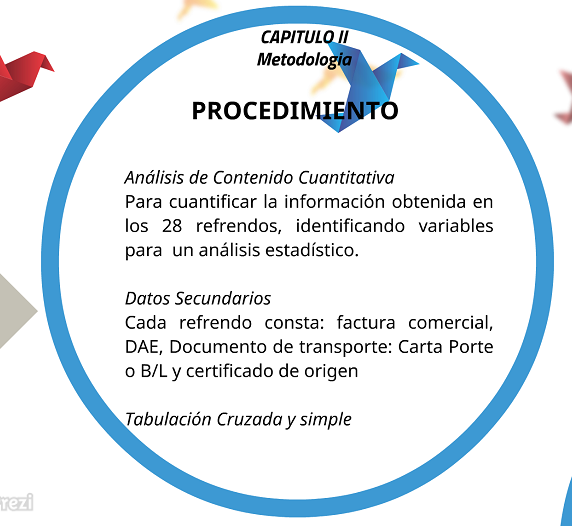 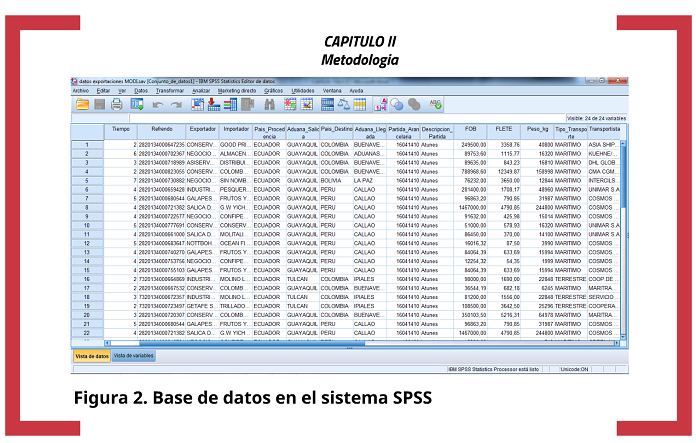 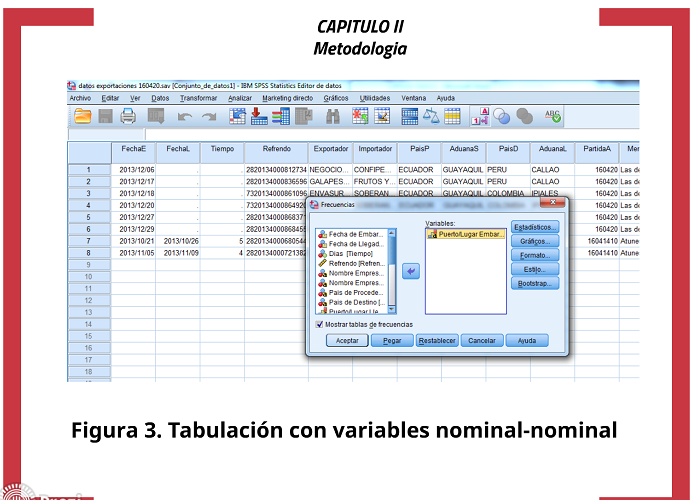 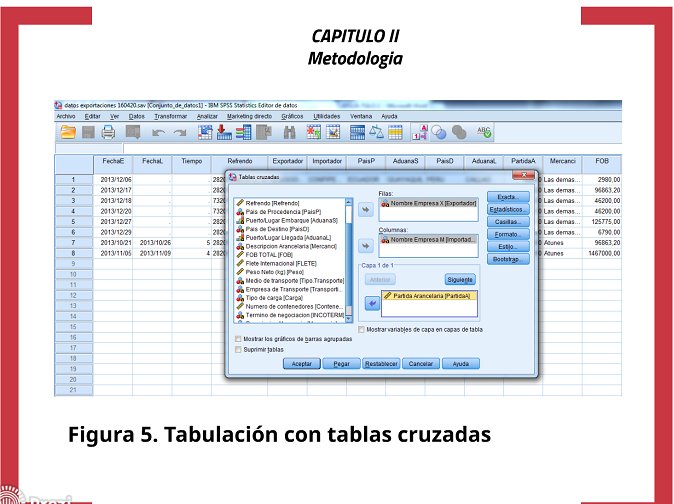 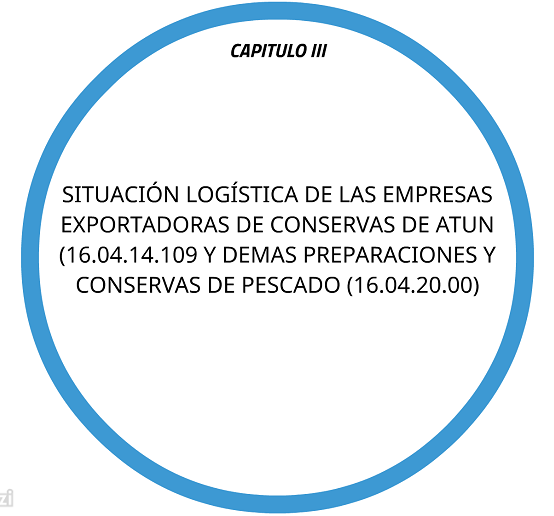 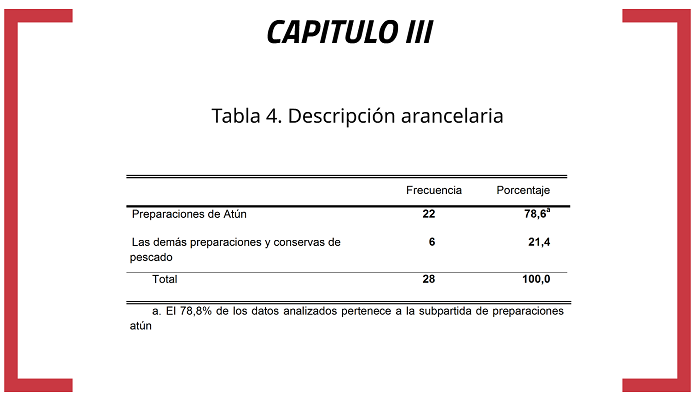 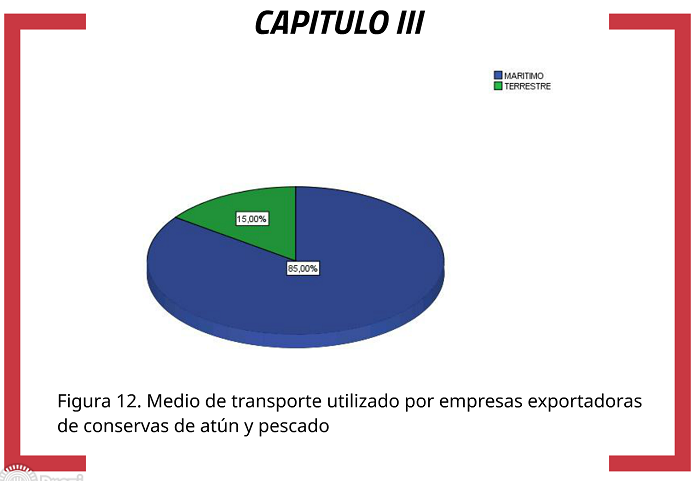 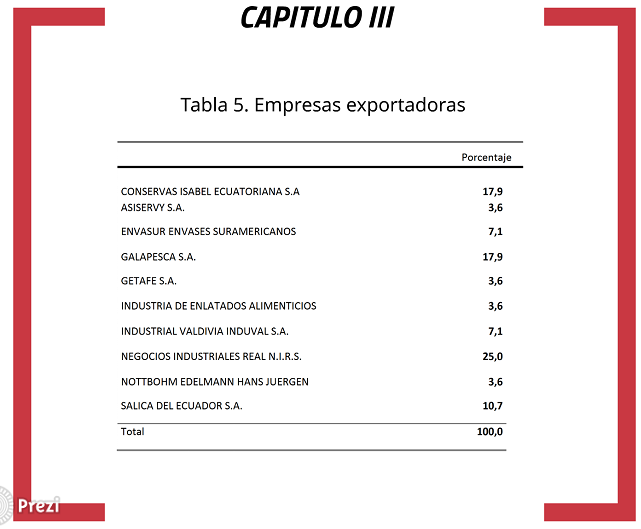 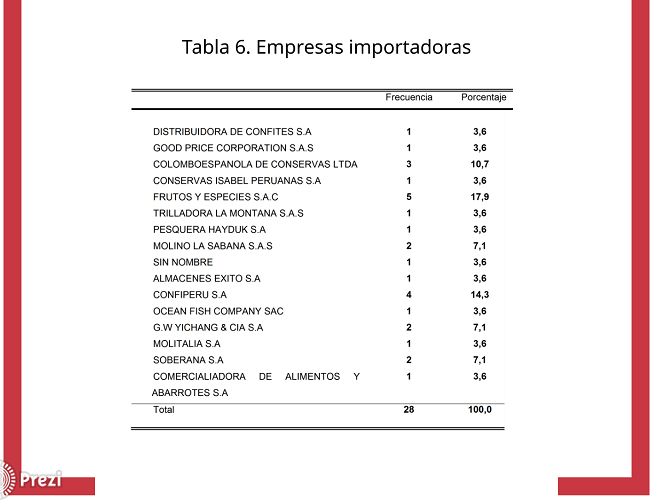 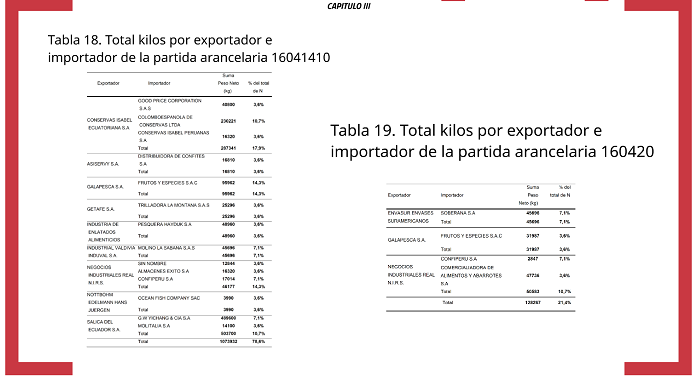 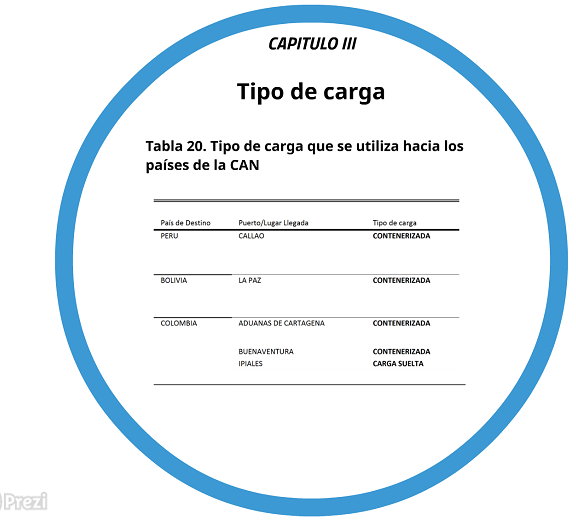 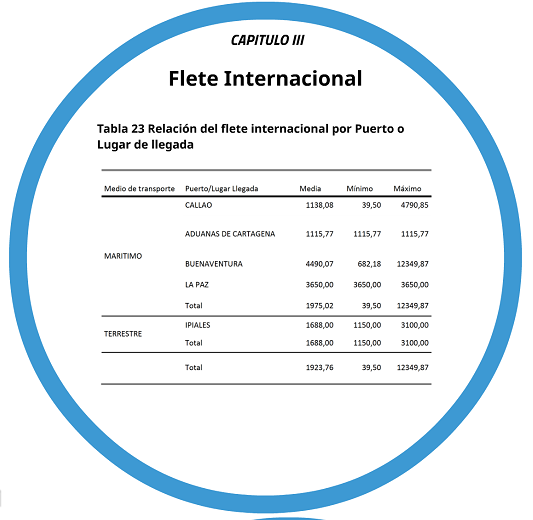 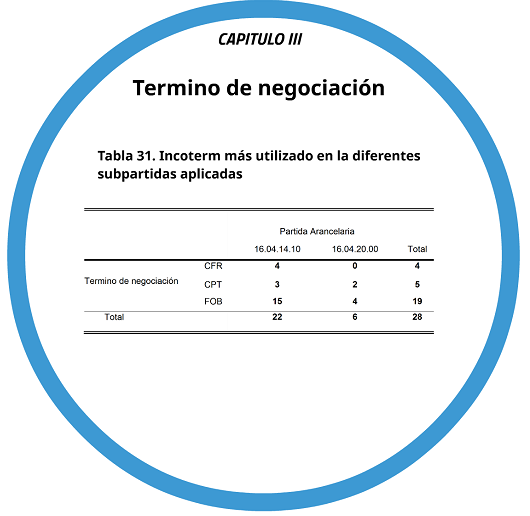 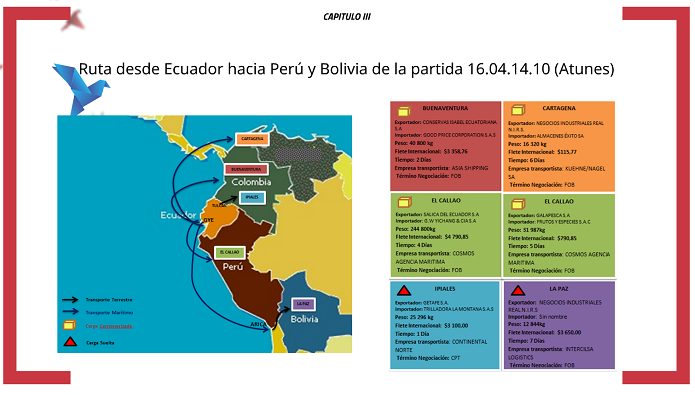 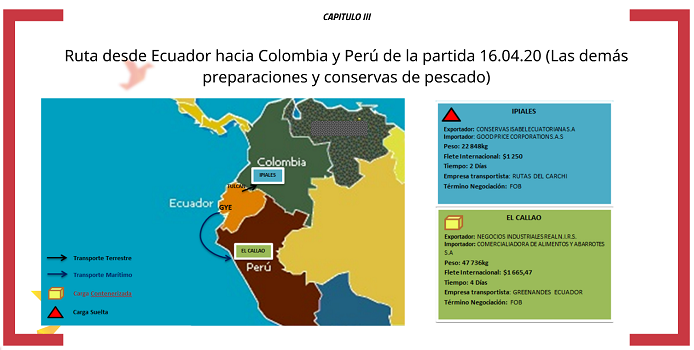 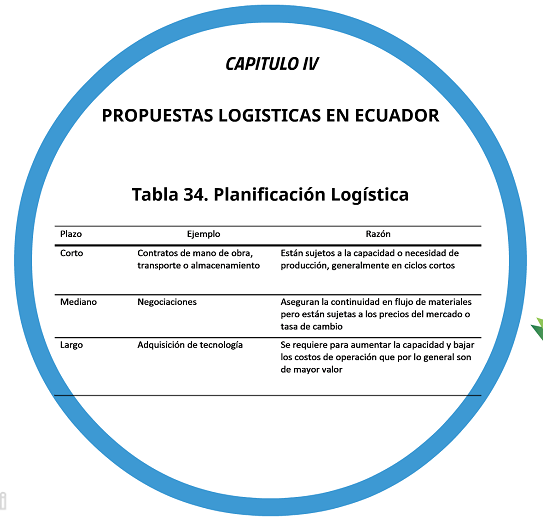 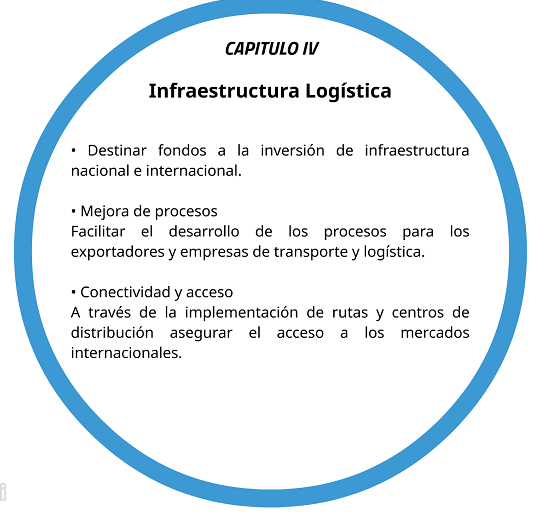 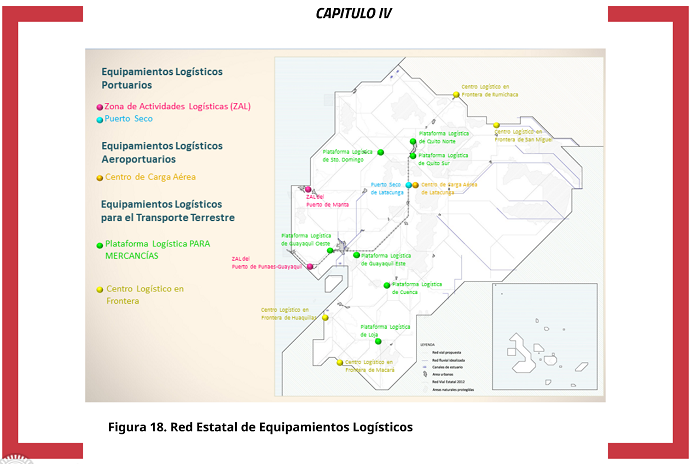 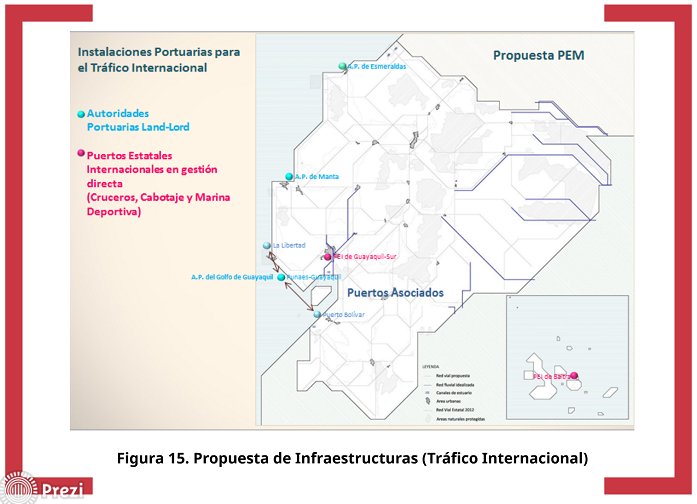 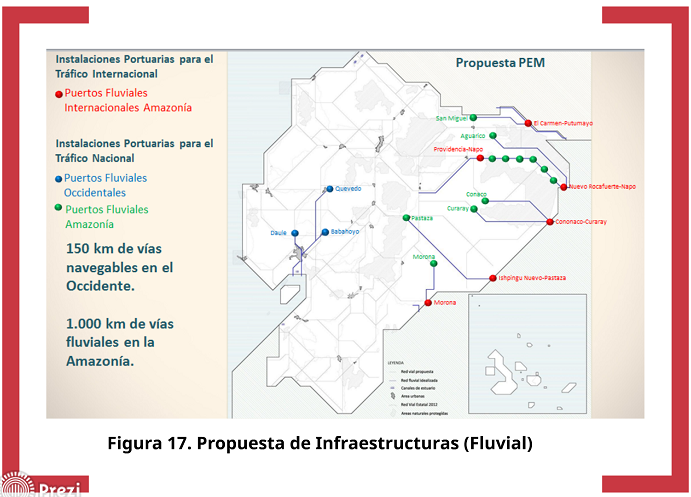